Regressão Logística
Prof. Eduardo Bezerra
(CEFET/RJ)
ebezerra@cefet-rj.br
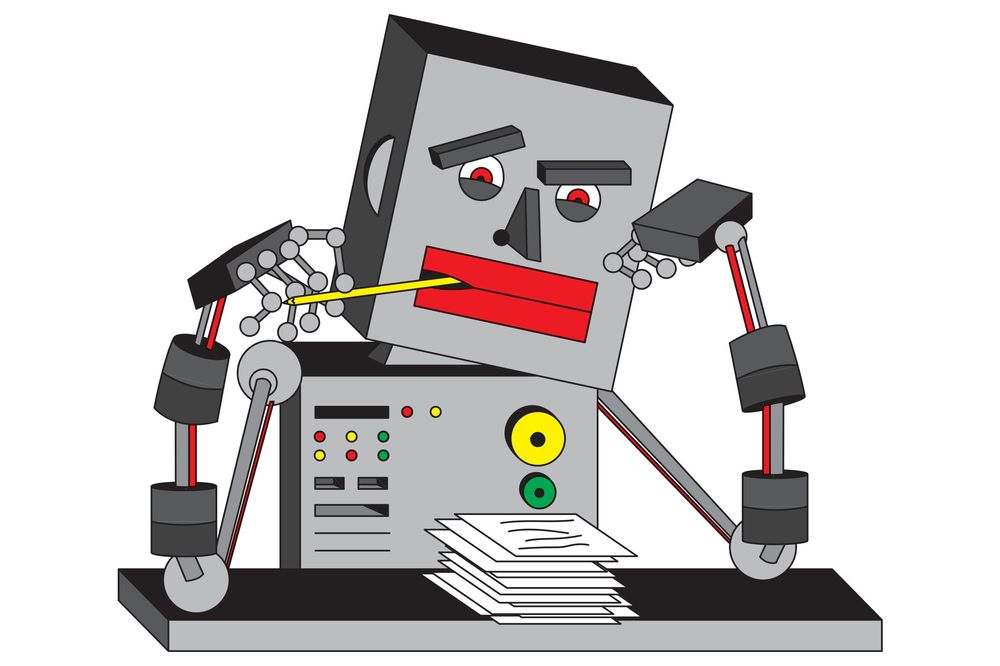 Créditos
2
Essa apresentação utiliza material do curso a seguir, de autoria do prof. Andrew Ng:
CS229: Machine Learning
http://cs229.stanford.edu/
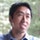 Visão Geral
3
Classificação
Representação de Hipóteses
Fronteira de Decisão
Função de Custo
Aprendizados dos parâmetros
Classificação multiclasses
Classificação
4
Classificação (binária)
5
Exemplos
Email: spam/ham?
Transações online: fraudulenta/legítima?
Tumor: maligno/benigno?
0: “classe negativa” (e.g., mensagem não spam)
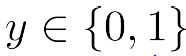 1: “classe positiva” (e.g., mensagem é spam)
Podemos usar Regressão Linear?
6
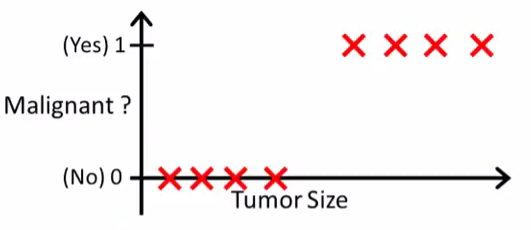 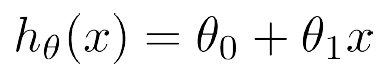 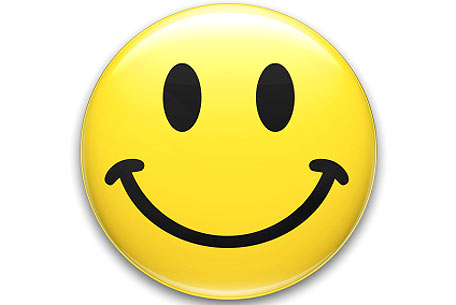 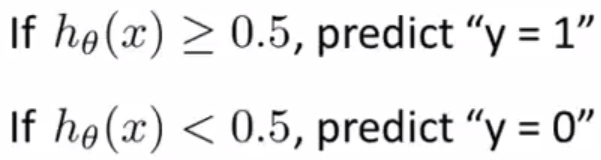 [Speaker Notes: Neste exemplo em particular, parece que a RL consegue resolver o problema de classificação. Entretanto, vejamos outro exemplo na próxima página...]
Podemos usar Regressão Linear?
7
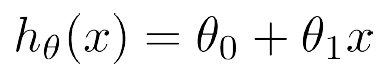 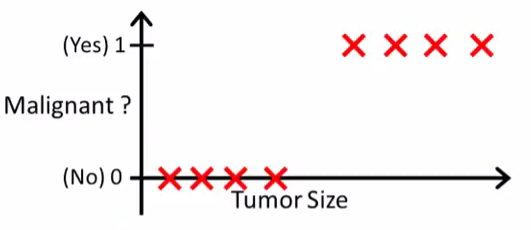 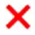 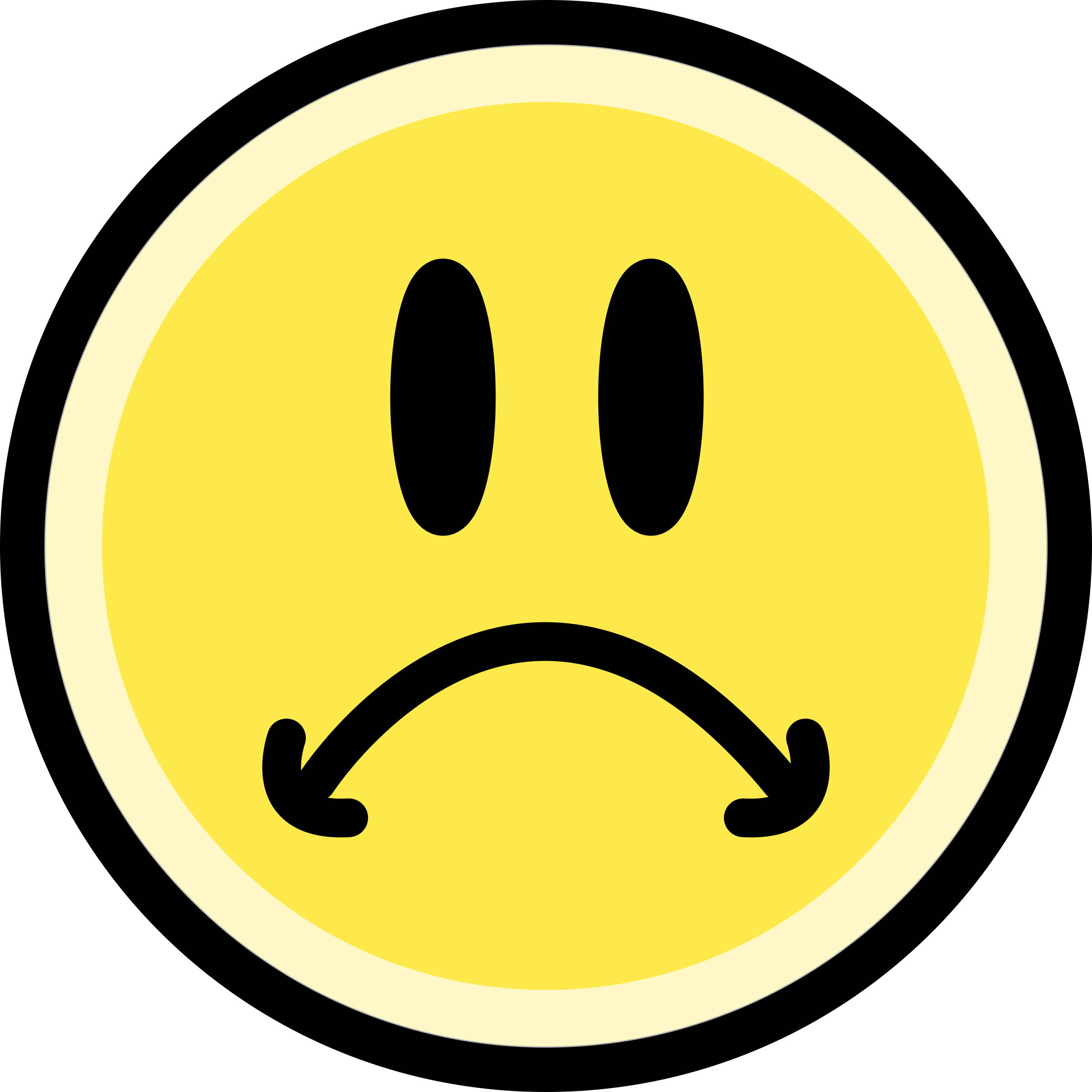 [Speaker Notes: Esse exemplo ilustra o fato de que, em geral, RL não pode ser usada para problemas de classificação.]
Não Podemos usar Regressão Linear!
8
Em problemas classificação binária: y = 0 ou y = 1

Na Regressão Linear, é possível que          > 1 ou que         < 0.

Na Regressão Logística vamos definir a representação de hipóteses de forma que :
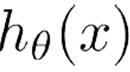 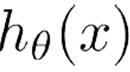 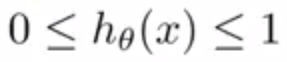 Representação de Hipóteses
9
Aqui, estudamos de que forma representamos hipóteses na Regressão Logística.
Representação de hipóteses
10
Desejamos uma representação tal que
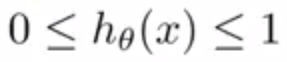 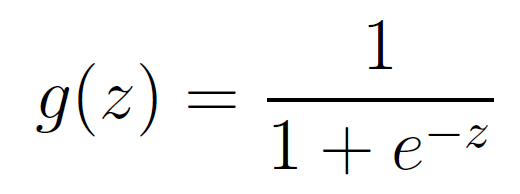 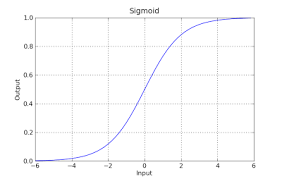 Função sigmoide (sigmoid function)
Função logística (logistic function)
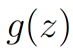 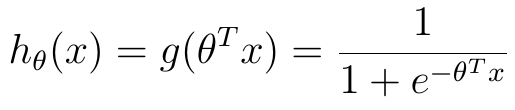 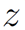 Interpretação
11
Exemplo:

Há 70% de chance de que o tumor seja maligno.
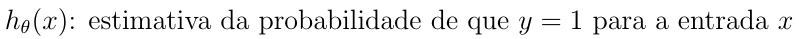 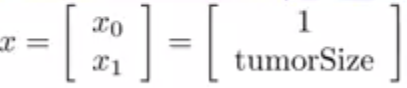 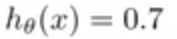 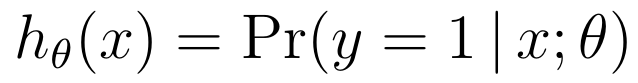 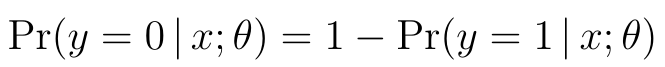 [Speaker Notes: Probabilidade de que x = 1, parametrizado por \theta]
Fronteira de Decisão
12
Aqui estudamos o conceito de fronteira de decisão (decision boudary) criada pela regressão logística.
Fronteira de decisão
13
Repare que 
g(z) ≥ 0.5 quando z ≥ 0
g(z) < 0.5 quando z < 0
Sendo assim
prediz y=1 quando
prediz y=0 quando
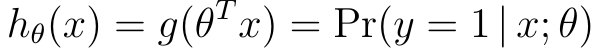 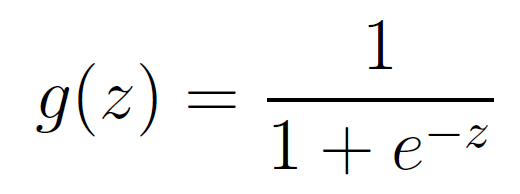 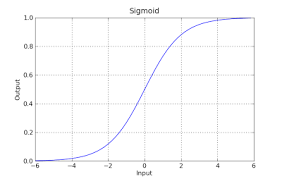 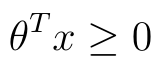 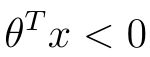 Exemplo - fronteira linear
14
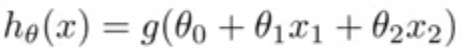 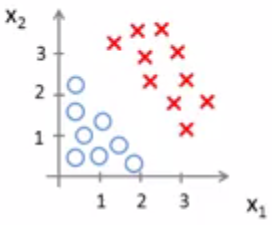 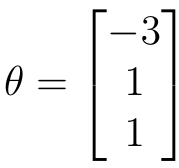 Suponha que
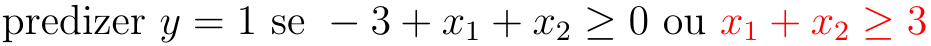 Exemplo - fronteira não linear
15
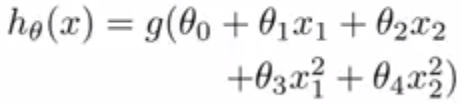 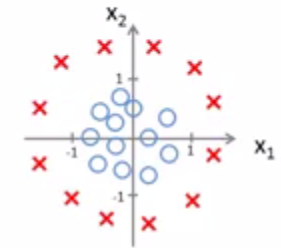 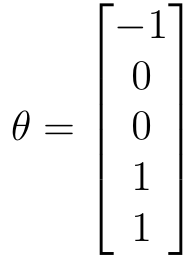 Suponha que
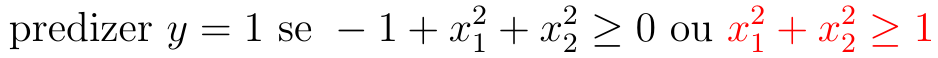 [Speaker Notes: Esse exemplo ilustra o fato de que o entrada para a função sigmoide não precisa ser linear.

De fato, por meio da adição de características não lineares (features), podemos construir fronteiras de decisão mais complexas.]
Exemplo - fronteira não linear
16
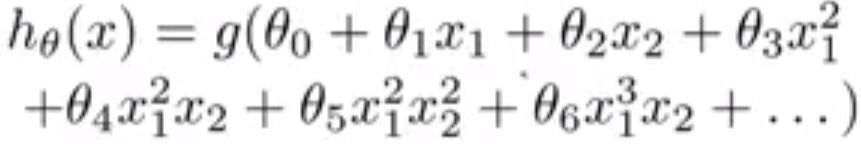 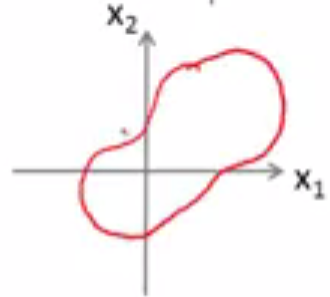 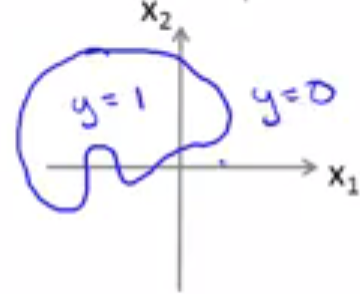 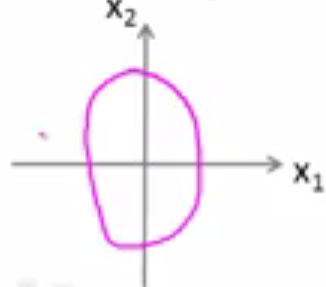 [Speaker Notes: Esse exemplo ilustra que fronteiras de decisão ainda mais complexas podem ser ajustadas a um conjunto de dados. De fato, com uma escolha específica de parâmetros, é possível que a Regressão Logística produza fronteiras de decisão similares às ilustradas nessa página.]
Função de Custo
17
Aqui, são apresentadas a função de custo para a regressão logística.
Seleção de parâmetros (otimização)
18
Dados:
conjunto de treinamento

m exemplos

forma da hipótese

Como selecionar o parâmetros do modelo?
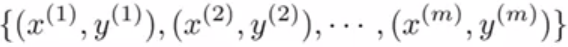 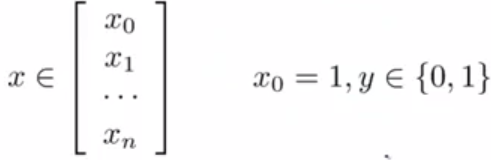 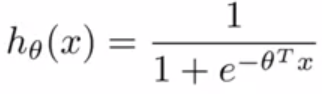 Função de Custo – Regressão Linear
19
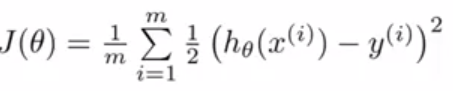 Na regressão linear: 


Interpretação: penalização aplicada ao algoritmo relativa ao i-ésimo exemplo incorretamente.
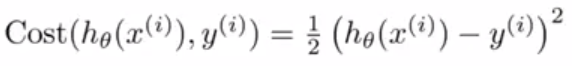 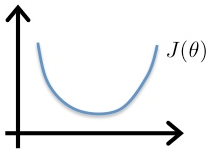 função convexa
Função de Custo – Regressão Linear
20
A abordagem na página anterior não funciona para a regressão logística, porque:
a função de custo resultante seria não linear; 
não haveria garantias de o GD encontrar o mínimo global.
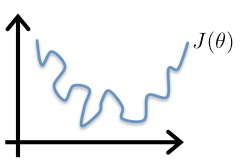 função não convexa
Quiz AM-2.1
21
Qual o intervalo de valores para y = -log(x) quando x está restrito ao intervalo [0,1]?

A) [-∞, +∞]
B) [0, +∞]
C) [-∞, 0]
D) [+∞, 0]
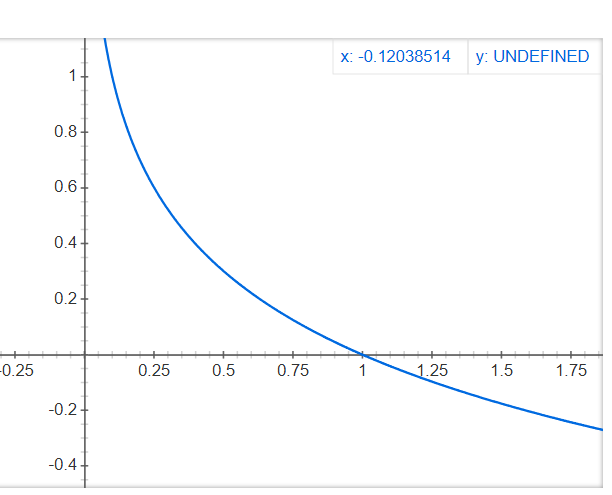 Quiz AM-2.2
22
Qual o intervalo de valores para y = -log(1-x) quando x está restrito ao intervalo [0,1]?

A) [-∞, +∞]
B) [0, +∞]
C) [-∞, 0]
D) [0,1]
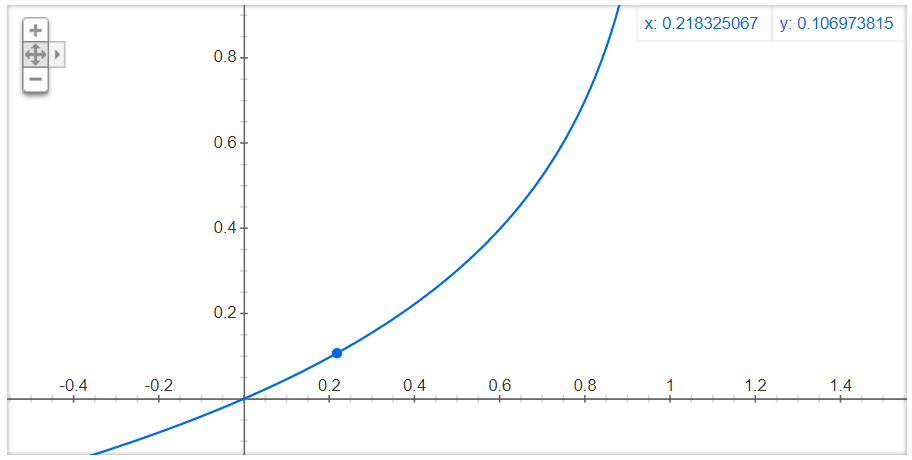 Função de Custo – Regressão Logística
23
Função de custo para a regressão logística:
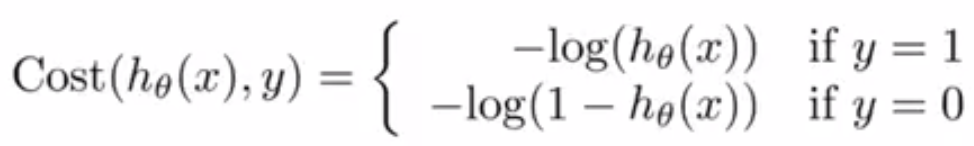 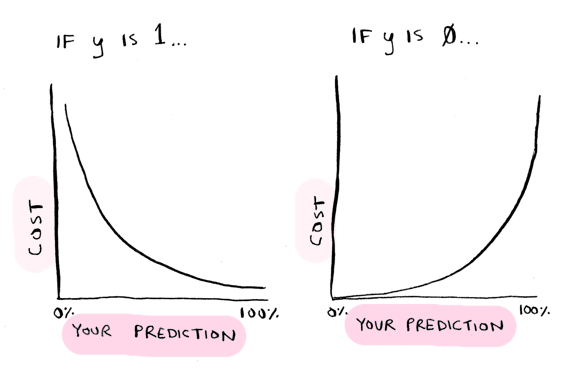 [Speaker Notes: Fonte da figura: http://adit.io/posts/2016-03-13-Logistic-Regression.html]
Função de Custo – Intuição
24
Repare que o custo é zero quando a predição e a hipótese combinam:

Entretanto, se predição e hipótese destoam: 


Portanto, o algoritmo é penalizado quando faz a predição errada.
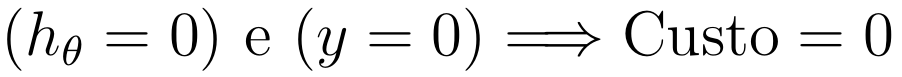 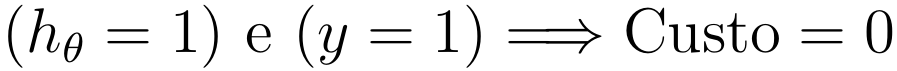 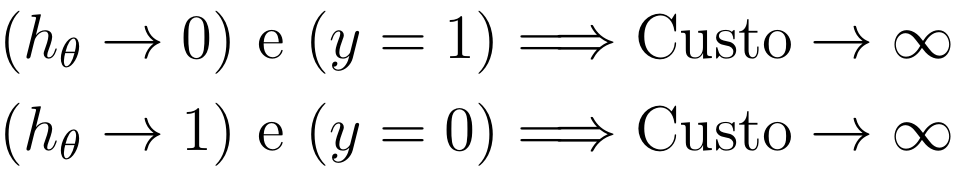 Simplificação da Função de Custo
25
Repare que
quando         , a segunda parcela é igual a zero.
quando         , a primeira parcela é igual a zero. 
Então, podemos simplificar a função de custo:
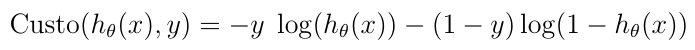 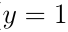 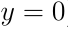 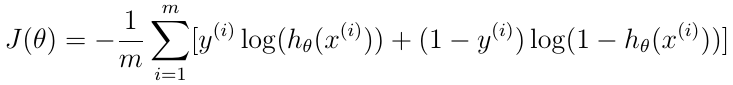 Otimização
26
Aqui, estudamos de que forma podemos minimizar a função de custo da Regressão Logística por meio do algoritmo gradiente descendente.
Minimização com GD
27
No GD, para minimizar    ,  , fazemos:
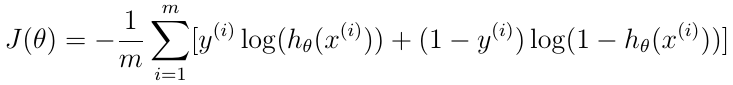 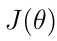 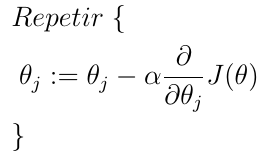 Minimização com GD
28
É possível provar que:
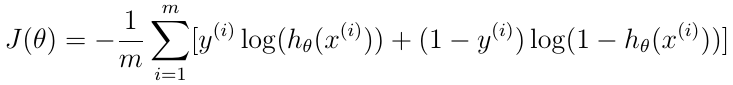 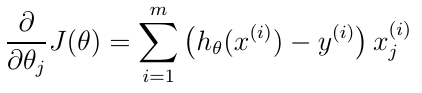 [Speaker Notes: A prova é simples e envolve a Regra da Cadeia, do Cálculo: https://en.wikipedia.org/wiki/Chain_rule]
Minimização com GD
29
Então, para minimizar    ,  , fazemos:
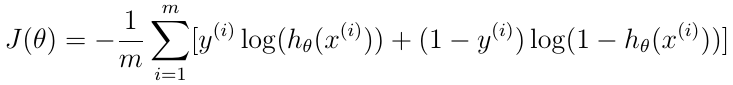 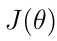 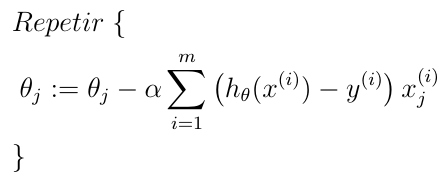 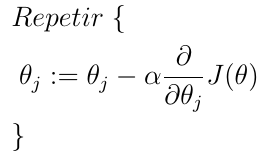 Considerações finais
30
A discussão sobre os tópicos a seguir que fizemos no contexto da regressão linear também se aplica à regressão logística
depuração do gradiente
valor da taxa de aprendizado
transformação de variáveis (feature scaling)
Classificação multiclasses (Multiclass Clacification)
31
Em que estudamos de que forma a regressão logística pode ser aplicada em um problema de classificação com múltiplas classes.
[Speaker Notes: Wikipedia: “In machine learning, multiclass or multinomial classification is the problem of classifying instances into one of three or more classes. (Classifying instances into one of the two classes is called binary classification.)”

Wikipedia: “Multiclass classification should not be confused with multi-label classification, where multiple labels are to be predicted for each instance.”]
Classificação multiclasses - motivação
32
Organização de um portal de notícias: esportes, humor, política, ...
Diagnose médica: são, gripado, resfriado, com dengue.
Condição do tempo: ensolarado, nublado, chuvoso.
Em todos esses exemplos, y podem assumir valores em um conjunto pequeno de tamanho maior do que 2.
Classificação multiclasses - exemplo
33
Classificação multiclasses
Classificação binária
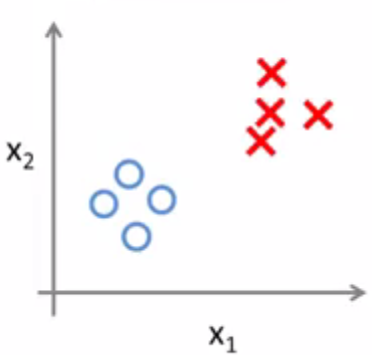 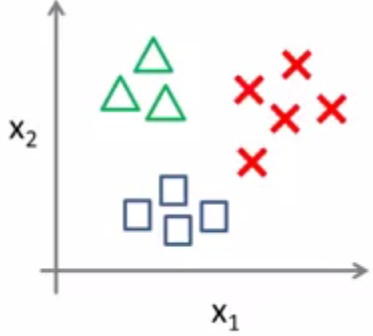 Ideia: one-vs-all classification
Classificação multiclasses - exemplo
34
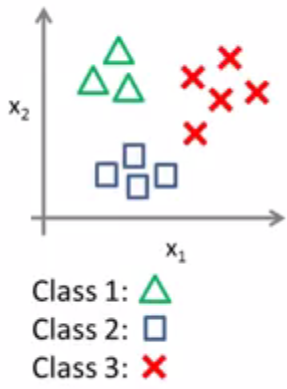 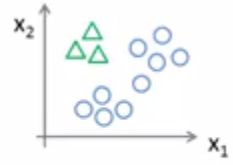 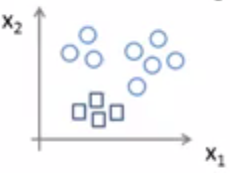 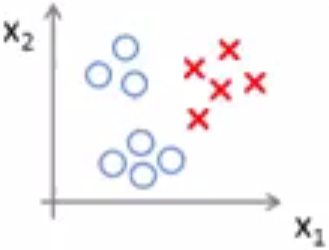 Classificação multiclasses – procedimento
35
Em geral para um problema de classificação com n classes, os passos são:
Treinar um classificador para cada uma das n classes
Para fazer a classificação de um novo exemplo x, selecionar a classe que maximiza a hipótese correspondente.
Classificação multiclasses – procedimento
36
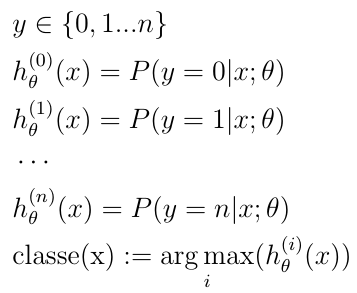